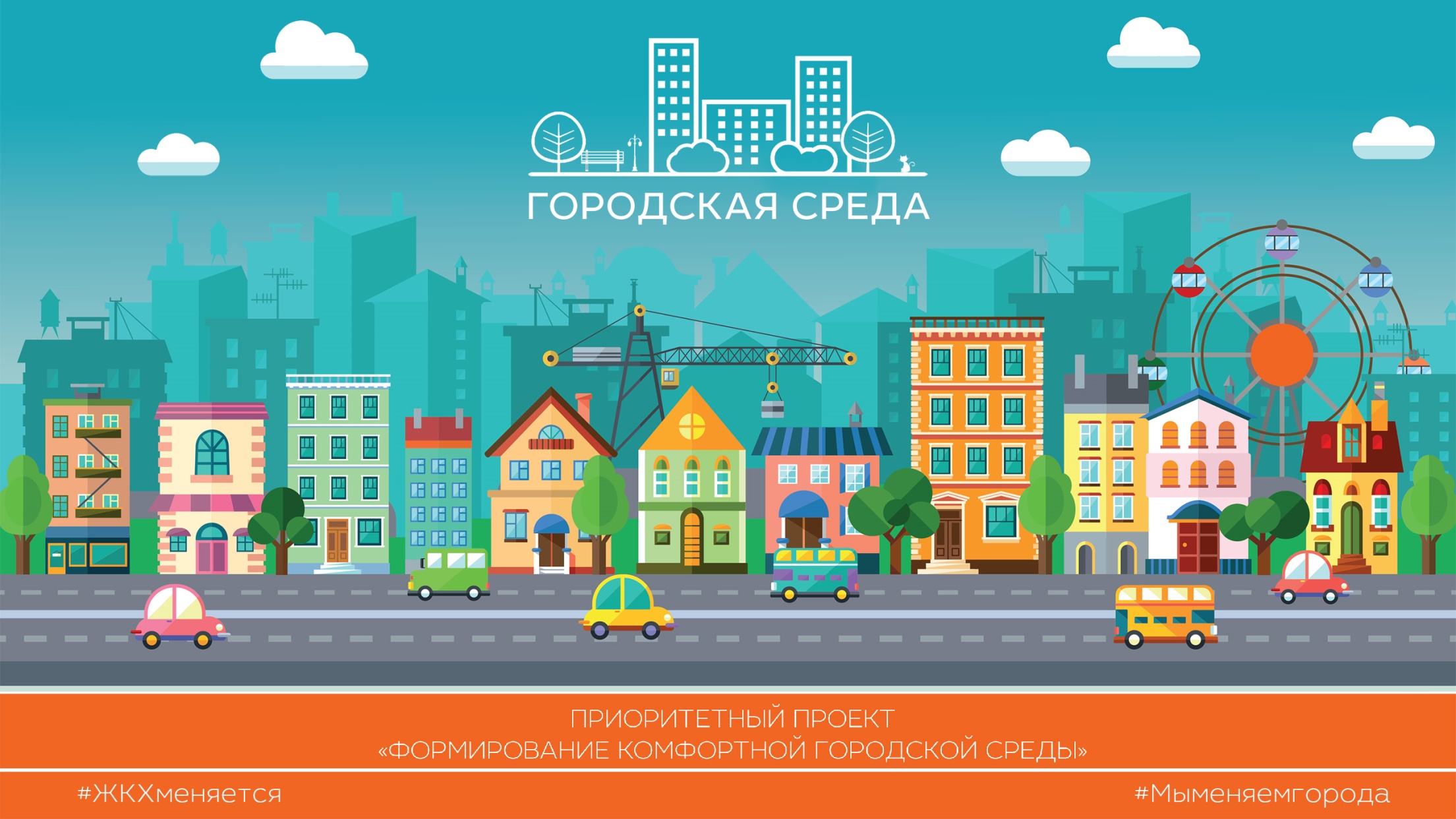 ПРИОРИТЕТНЫЙ ПРОЕКТ
«ФОРМИРОВАНИЕ КОМФОРТНОЙ ГОРОДСКОЙ СРЕДЫ»

«Парк «Кедровый Лог». Реновация»
#Городаменяются
#ЖКХменяется
РАСПОЛОЖЕНИЕ МЕСТА ПРОЕКТИРОВАНИЯ
Сургут — город в России, административный центр  Сургутского района Ханты-Мансийского автономного  округа — Югры.
Крупнейший город округа, второй по размеру в  Тюменской области, и один из крупнейших в Сибири.
Парк Кедровый лог в Сургуте является одним из  любимых мест отдыха горожан. В нем богатая  естественная флора и фауна, искуственные водоемы, а в  примыкающим к лесу парке культуры и отдыха "Нефтяник"  можно развлечь себя аттракционами и походом в кафе.
Парк "Кедровый лог"
ООО УРАЛИНВЕСТ
КОНЦЕПТ  / СУРГУТ / КЕДРОВЫЙ ЛОГ	ООО УРАЛИНВЕСТ
СХЕМА ФУНКЦИОНАЛЬНОГО ЗОНИРОВАНИЯ
Зона семейного отдыха
Маршрут молодоженов  Буферная зона
Главная аллея  Веломаршрут  Лог
Парк Нефтяников  Аллея славы
Зона массовых гуляний
ООО УРАЛИНВЕСТ
КОНЦЕПТ / СУРГУТ / КЕДРОВЫЙ ЛОГ
ЗОНА СЕМЕЙНОГО ОТДЫХА/ВХОДНАЯ ГРУППА ТИП 1/ПЕРСПЕКТИВНЫЕ ВИДЫ
ООО УРАЛИНВЕСТ
КОНЦЕПТ / СУРГУТ / КЕДРОВЫЙ ЛОГ
ЗОНА СЕМЕЙНОГО ОТДЫХА/ОЗЕРО 1/ВАРИАНТ 1/ПЕРСПЕКТИВНЫЕ ВИДЫ
ООО УРАЛИНВЕСТ
КОНЦЕПТ / СУРГУТ / КЕДРОВЫЙ ЛОГ
ЗОНА СЕМЕЙНОГО ОТДЫХА/ТЕРРИТОРИЯ У ОЗЁР/ПЕРСПЕКТИВНЫЕ ВИДЫ
ООО УРАЛИНВЕСТ
КОНЦЕПТ / СУРГУТ / КЕДРОВЫЙ ЛОГ
СВАДЕБНЫЙ МАРШРУТ	/ ВАРИАНТ 1 / ПЕРСПЕКТИВНЫЕ ВИДЫ
ООО УРАЛИНВЕСТ
КОНЦЕПТ / СУРГУТ / КЕДРОВЫЙ ЛОГ	ООО УРАЛИНВЕСТ
СВАДЕБНЫЙ МАРШРУТ	/ ВАРИАНТ 1 / ПЕРСПЕКТИВНЫЕ ВИДЫ
ООО УРАЛИНВЕСТ
КОНЦЕПТ / СУРГУТ / КЕДРОВЫЙ ЛОГ
ГЛАВНАЯ АЛЛЕЯ / РАСПОЛОЖЕНИЕ / ФОТОФИКСАЦИЯ
Главная аллея парка
Стихийный
паркинг
Главная - центральная - аллея делит  парк на две части. По ней посетители  могут пересечь Кедровый лог насквозь, а  могут  свернуть по тропам на  прилегающие тематические зоны.
К аллее прилегает стихийный  паркинг.
КОНЦЕПТ / СУРГУТ / КЕДРОВЫЙ ЛОГ
ООО УРАЛИНВЕСТ
ГЛАВНАЯ АЛЛЕЯ/СВЕТОВАЯ АЛЛЕЯ/ВАРИАНТ 3/ПЕРСПЕКТИВНЫЕ ВИДЫ
КОНЦЕПТ / СУРГУТ / КЕДРОВЫЙ ЛОГ
ООО УРАЛИНВЕСТ
ПАРК "НЕФТЯНИК"/СПОРТИВНАЯ ЗОНА/ПЕРСПЕКТИВНЫЕ ВИДЫ
ООО УРАЛИНВЕСТ
КОНЦЕПТ / СУРГУТ / КЕДРОВЫЙ ЛОГ
ПАРК "НЕФТЯНИК" / ДЕТСКАЯ ЗОНА
ООО УРАЛИНВЕСТ
КОНЦЕПТ  / СУРГУТ / КЕДРОВЫЙ ЛОГ	ООО УРАЛИНВЕСТ
ПАРК "НЕФТЯНИК" / ДЕТСКАЯ ЗОНА
КОНЦЕПТ / СУРГУТ / КЕДРОВЫЙ ЛОГ
ООО УРАЛИНВЕСТ
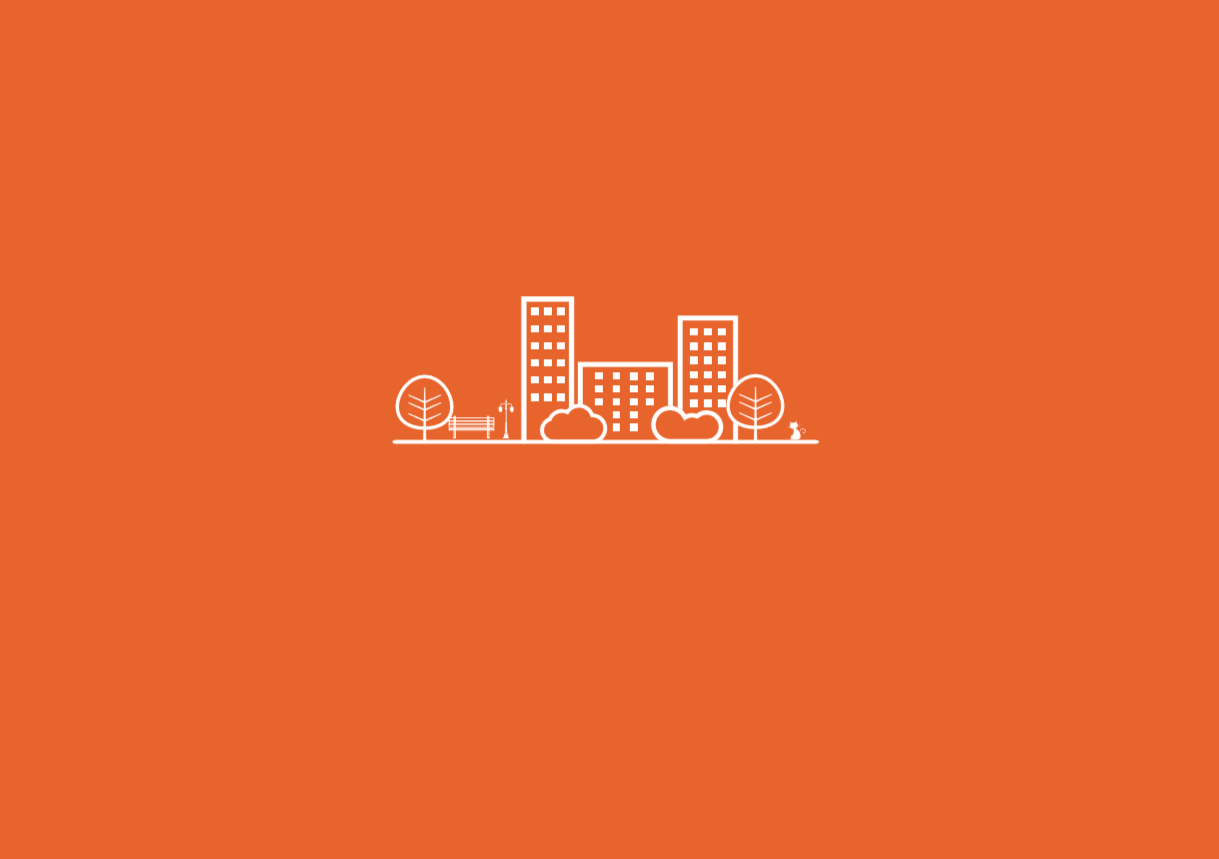 ГОРОДСКАЯ СРЕДА
www.gorsreda86.ugraces.ru
#ЖКХменяется
#Городаменяются